Фотоефект і його закони
Вчення про кванти
Максвел – світло електромагнітна хвиля певного діапазону.
Лебєдєв – світло чинить тиск.
Дисперсія? Спектр випромінювання?
Гіпотеза Планка
Світло випромінюється не неперервно а певними порціями – квантами.
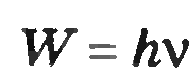 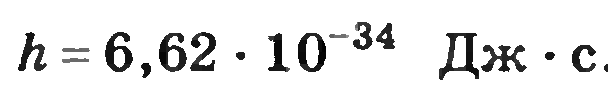 Фотоефект
Явище виривання електронів з поверхні металу.
Явище збільшення концентрації електронів  металі.
Столєтов
При зміні полярності струм припинявся
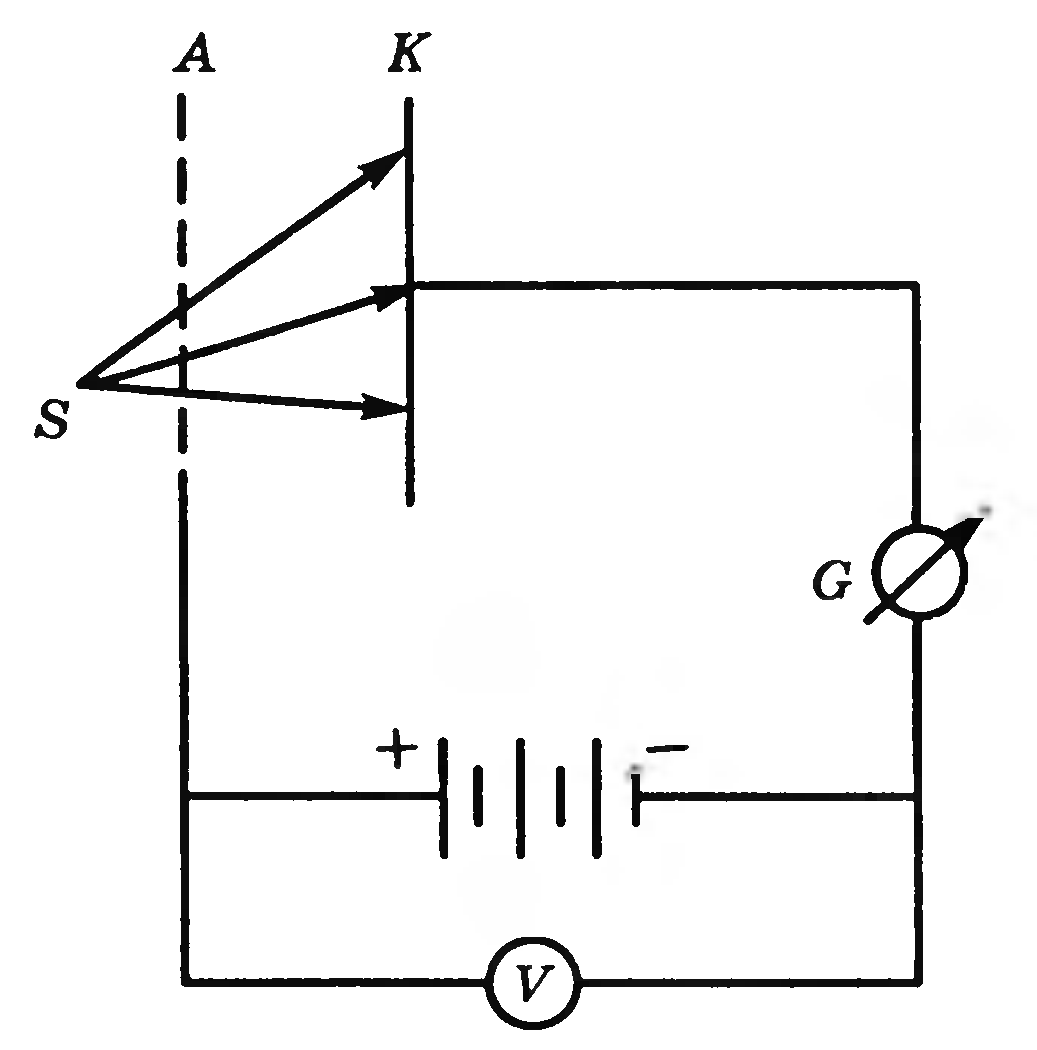 Столєтов
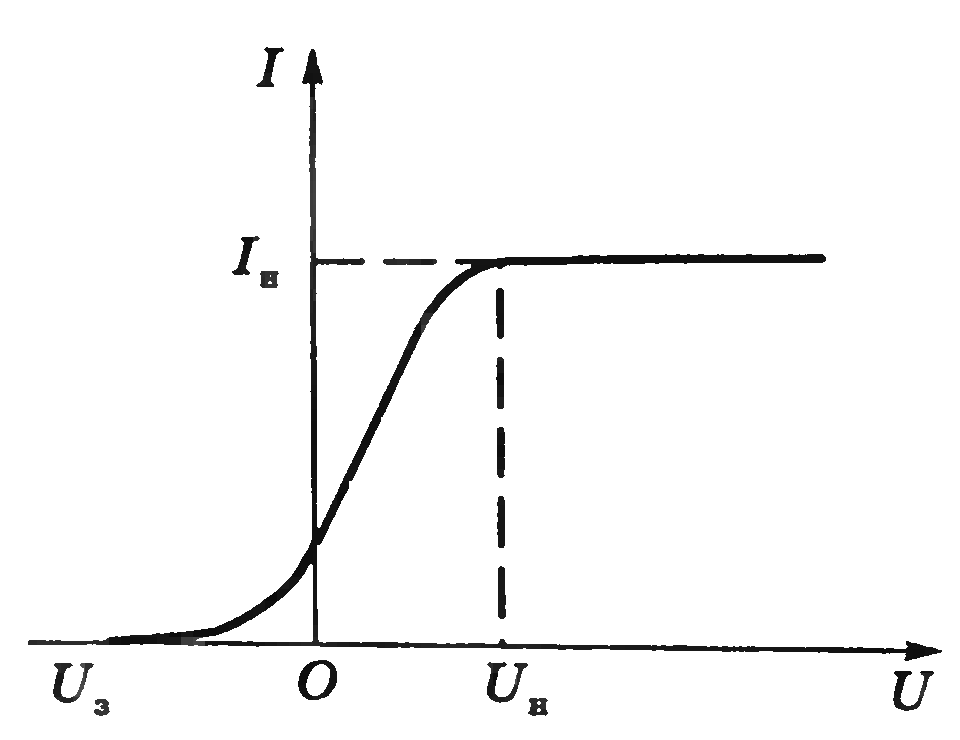 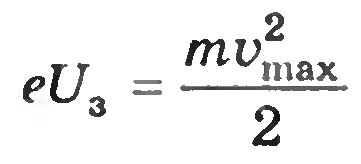 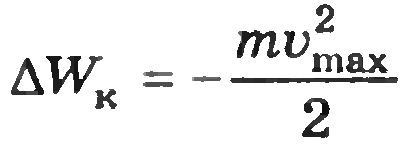 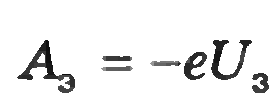 І закон фотоефекту
Кількість електронів, що вириваються з поверхні металу за одиницю часу, пропорційна інтенсивності світла
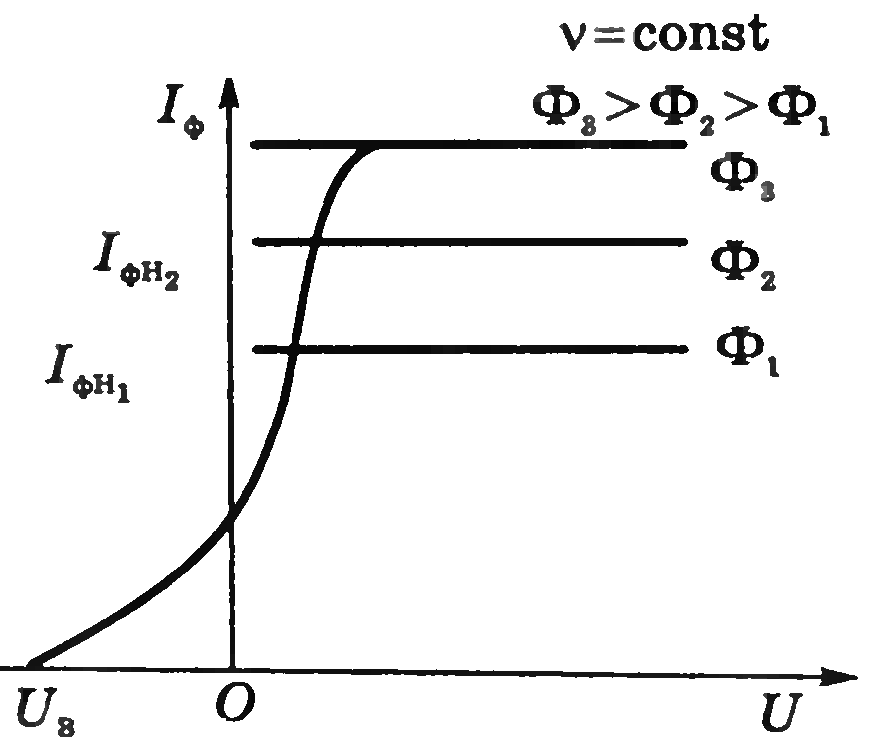 ІІ закон фотоефекту
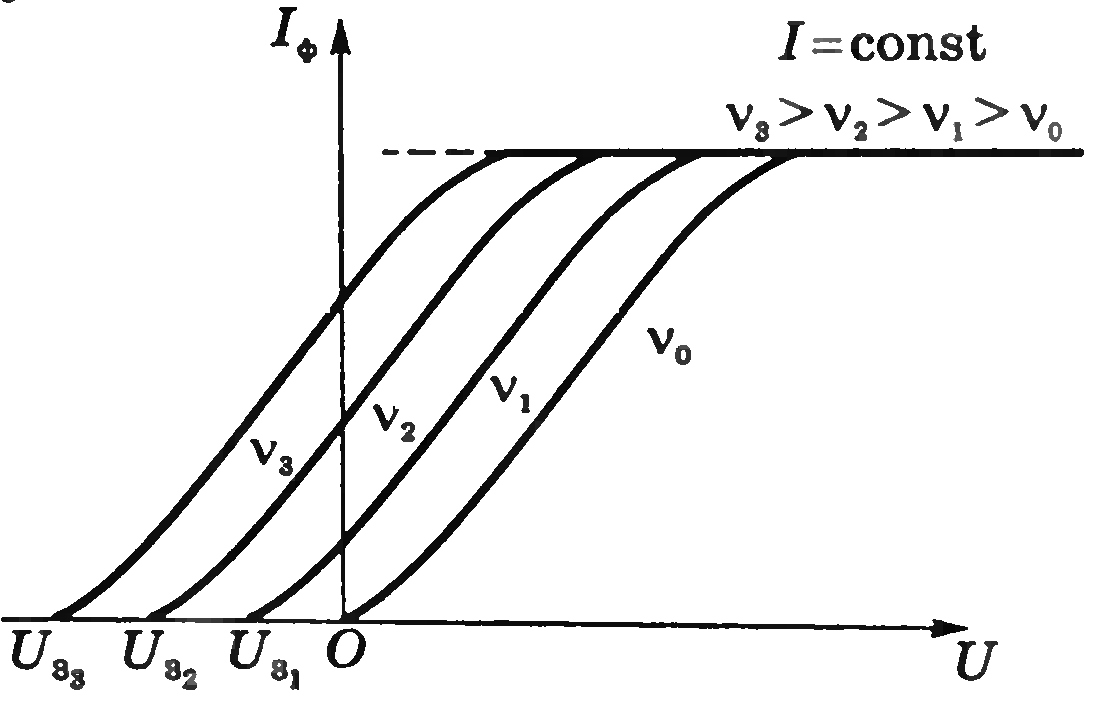 Кінетична енергія фотоелектронів не залежить від інтенсивності світлового потоку а залежить від частоти випромінювання
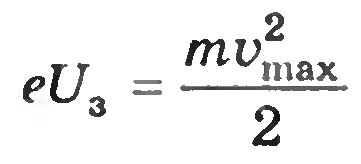 ІІІ закон фотоефекту
Червона межа фотоефекту – мінімальна частота (максимальна довжина хвилі) при якій ще можливий фотоефект
Червона межа фотоефекту залежить лише від речовини металу
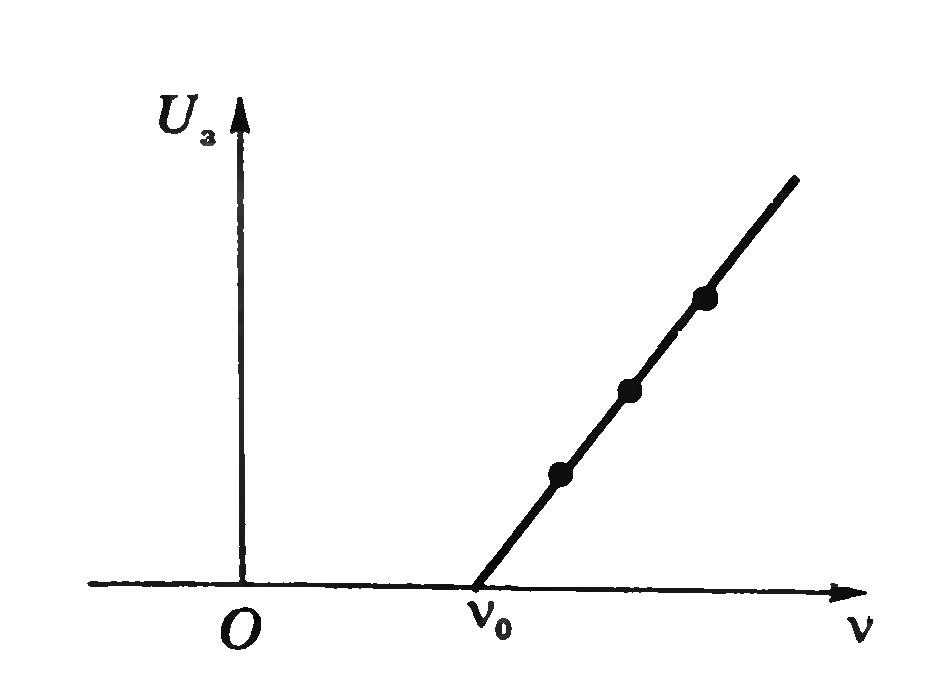 Рівняння Ейнштейна для фотоефекту
Фотон – елементарна частинка, яка володіє енергією
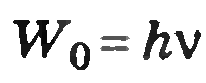 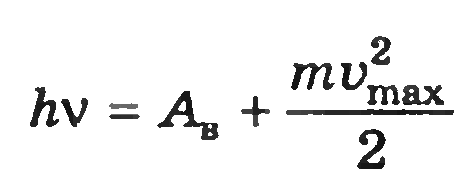 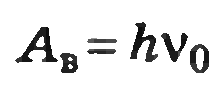